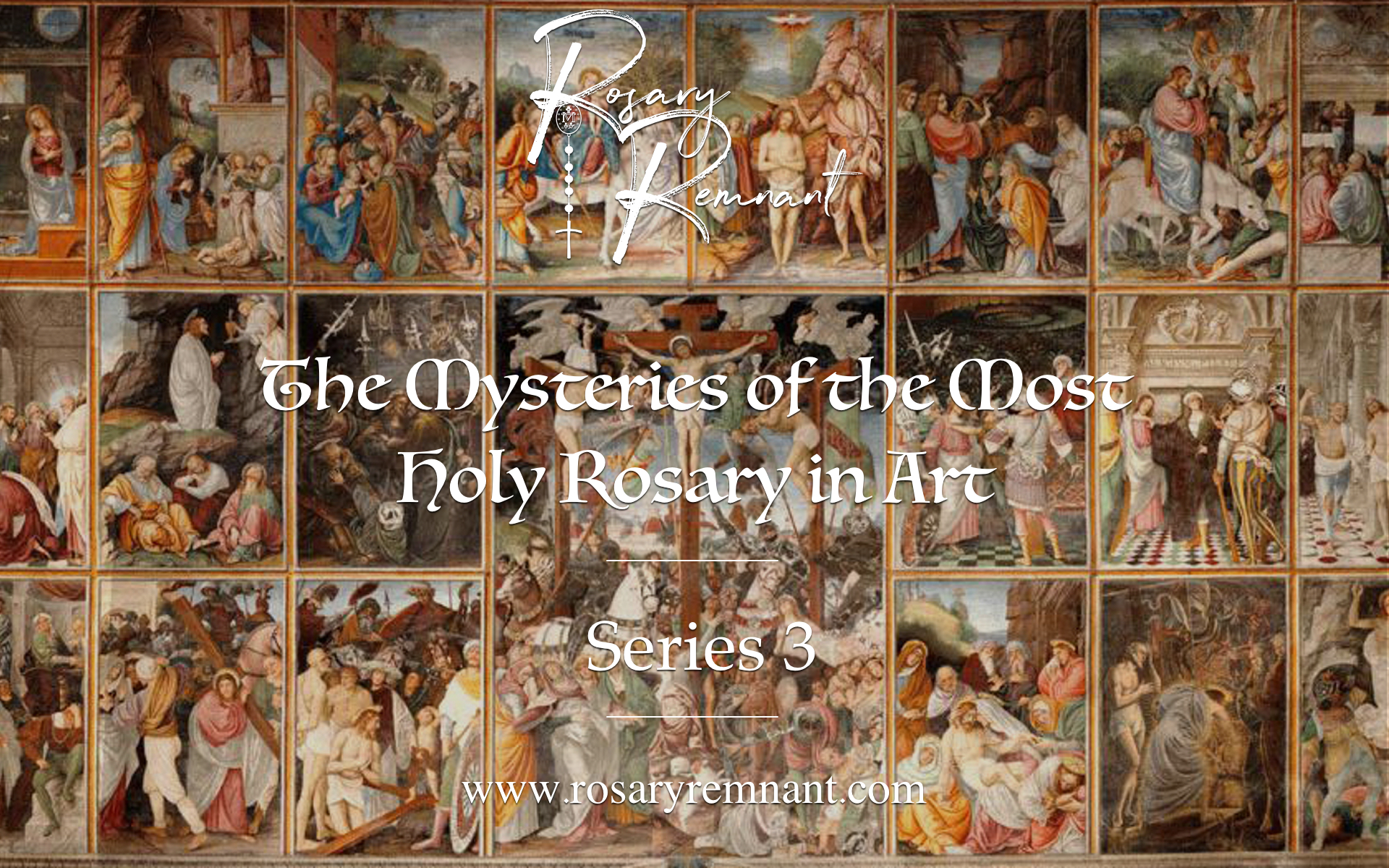 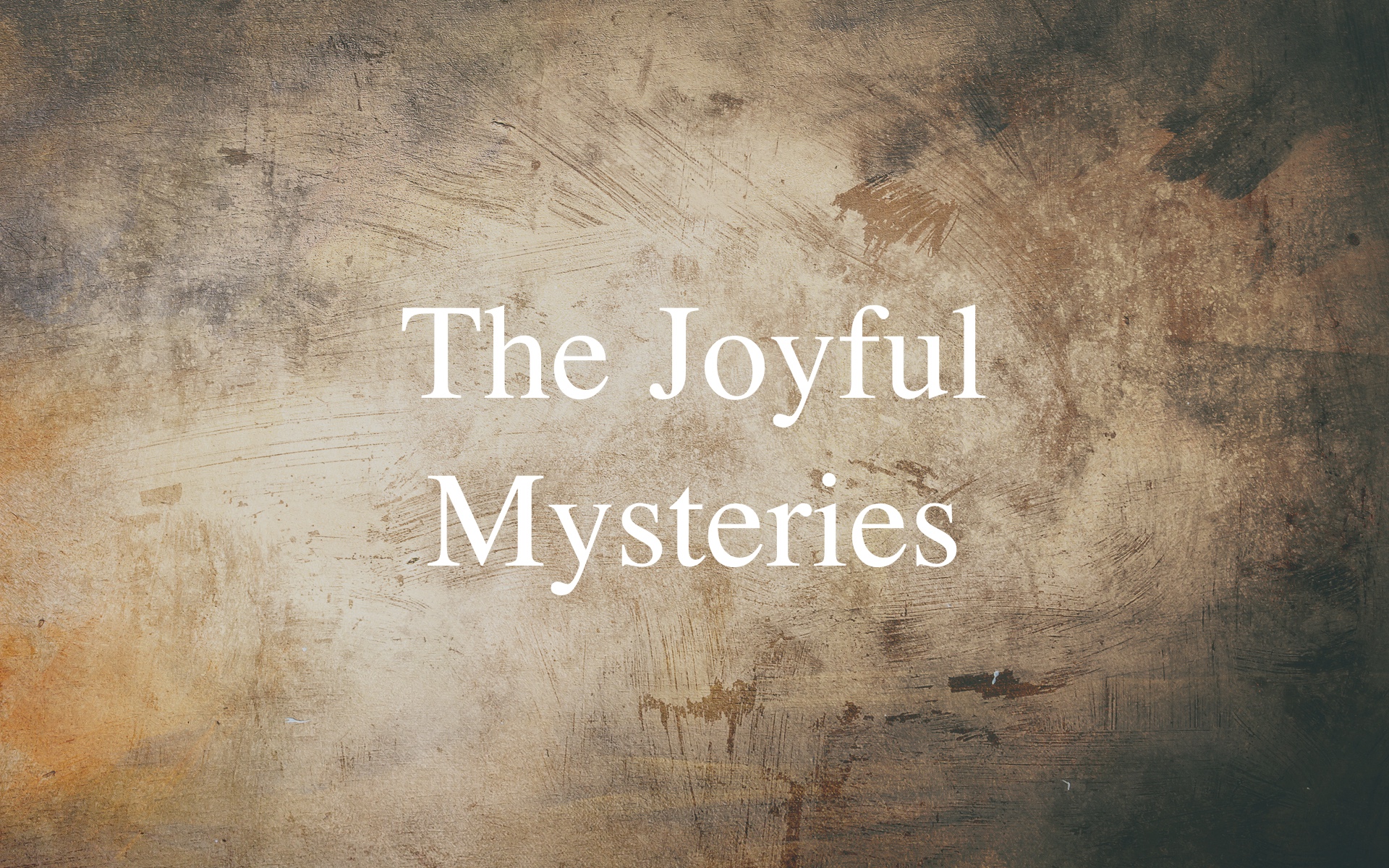 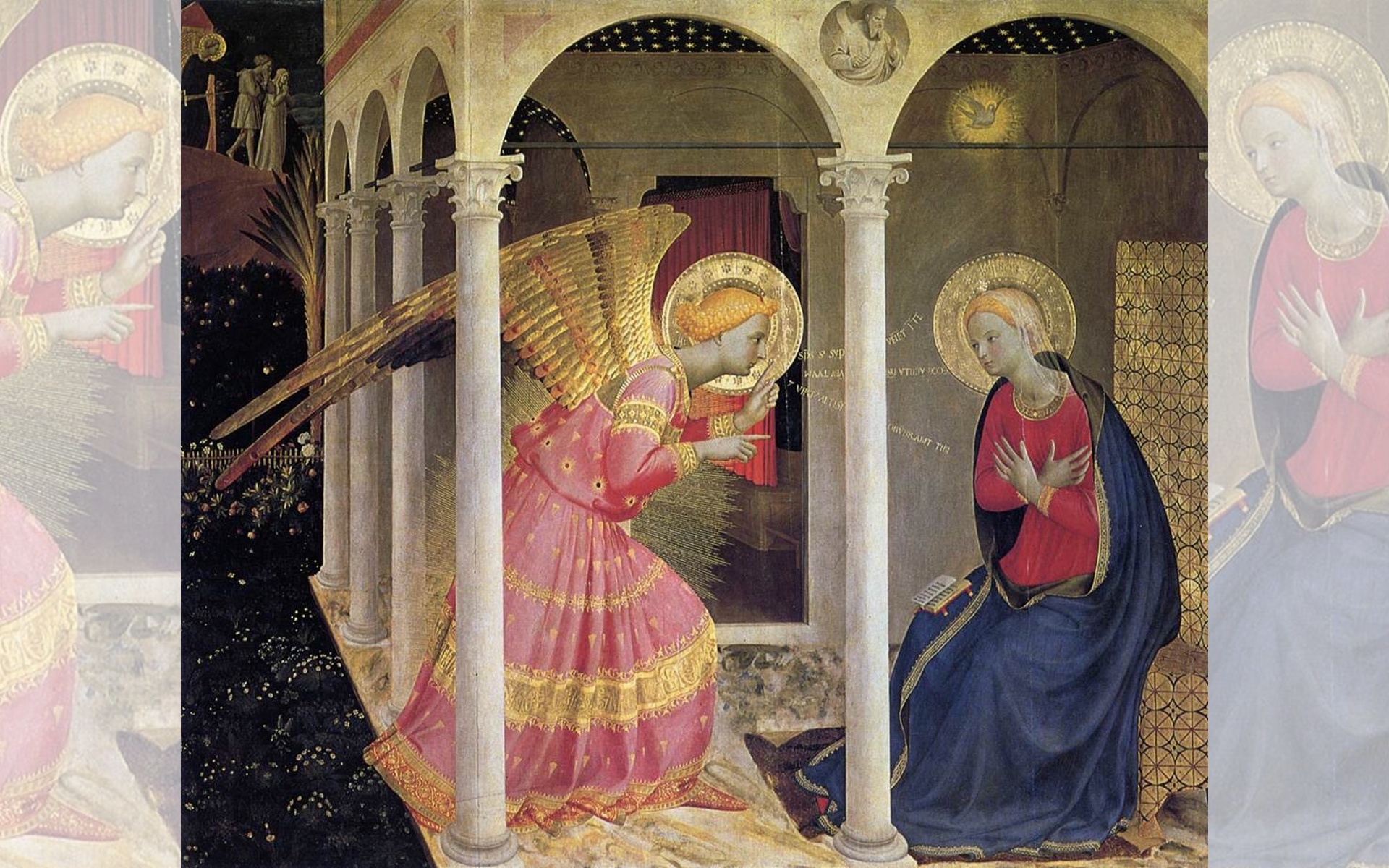 Title: Annunciation 
Artist: Fra Angelico  
Year: c. 1433-1434
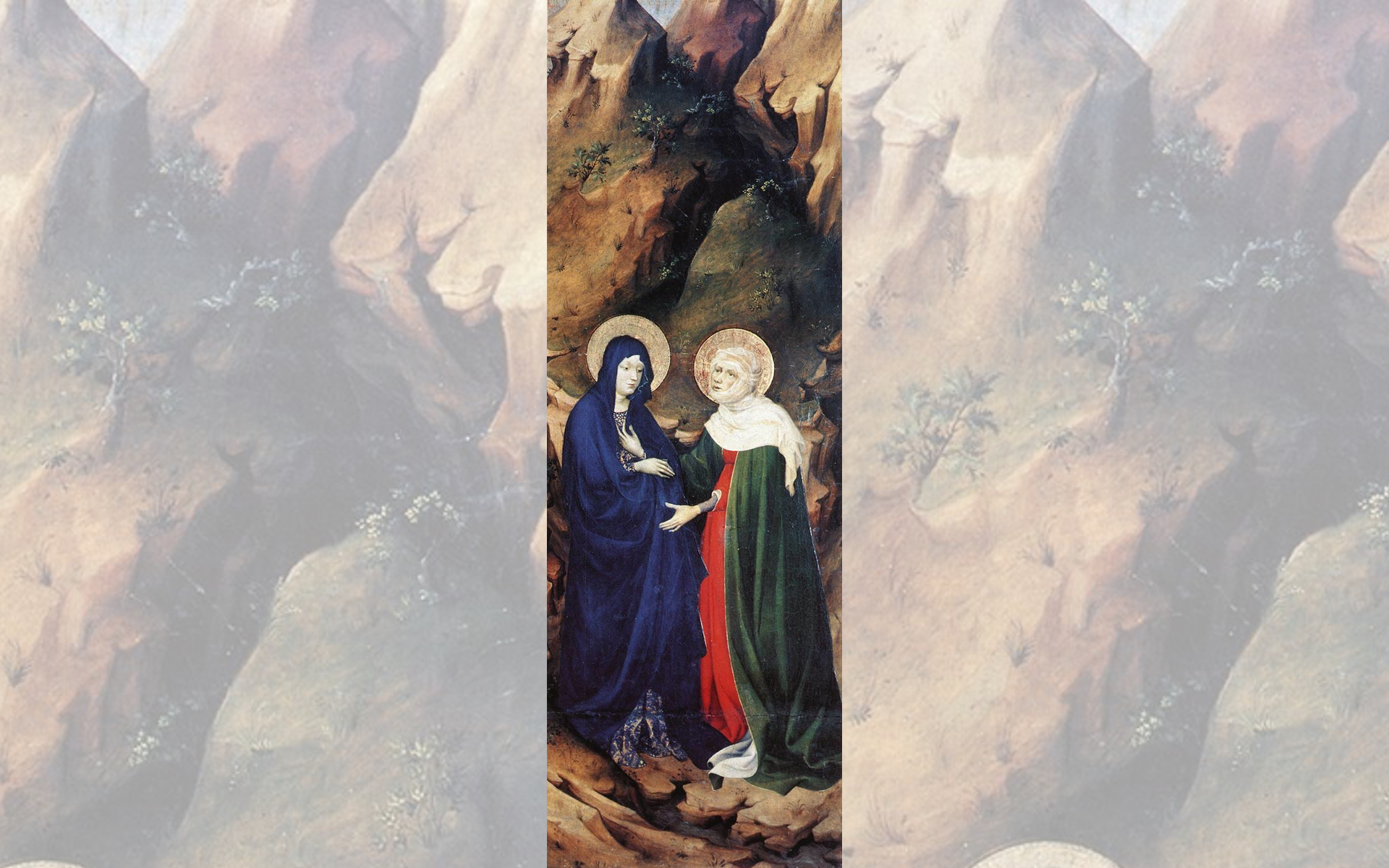 Title: The Visitation
Artist: Melchior Broederlam
Year: 1393-1399
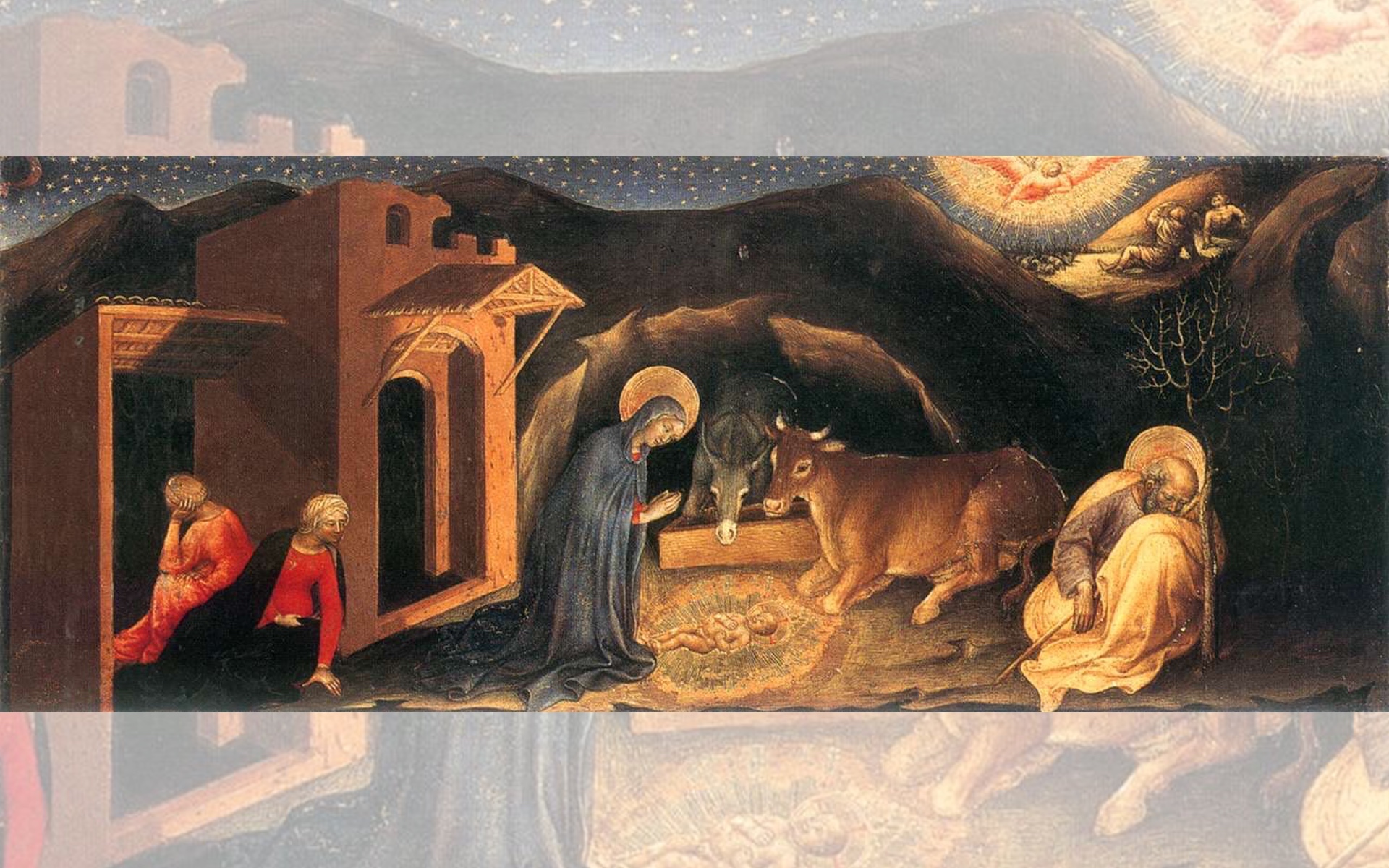 Title: Nativity (Adoration of the Magi left predella)
Artist: Gentile da Fabriano
Year: 1423
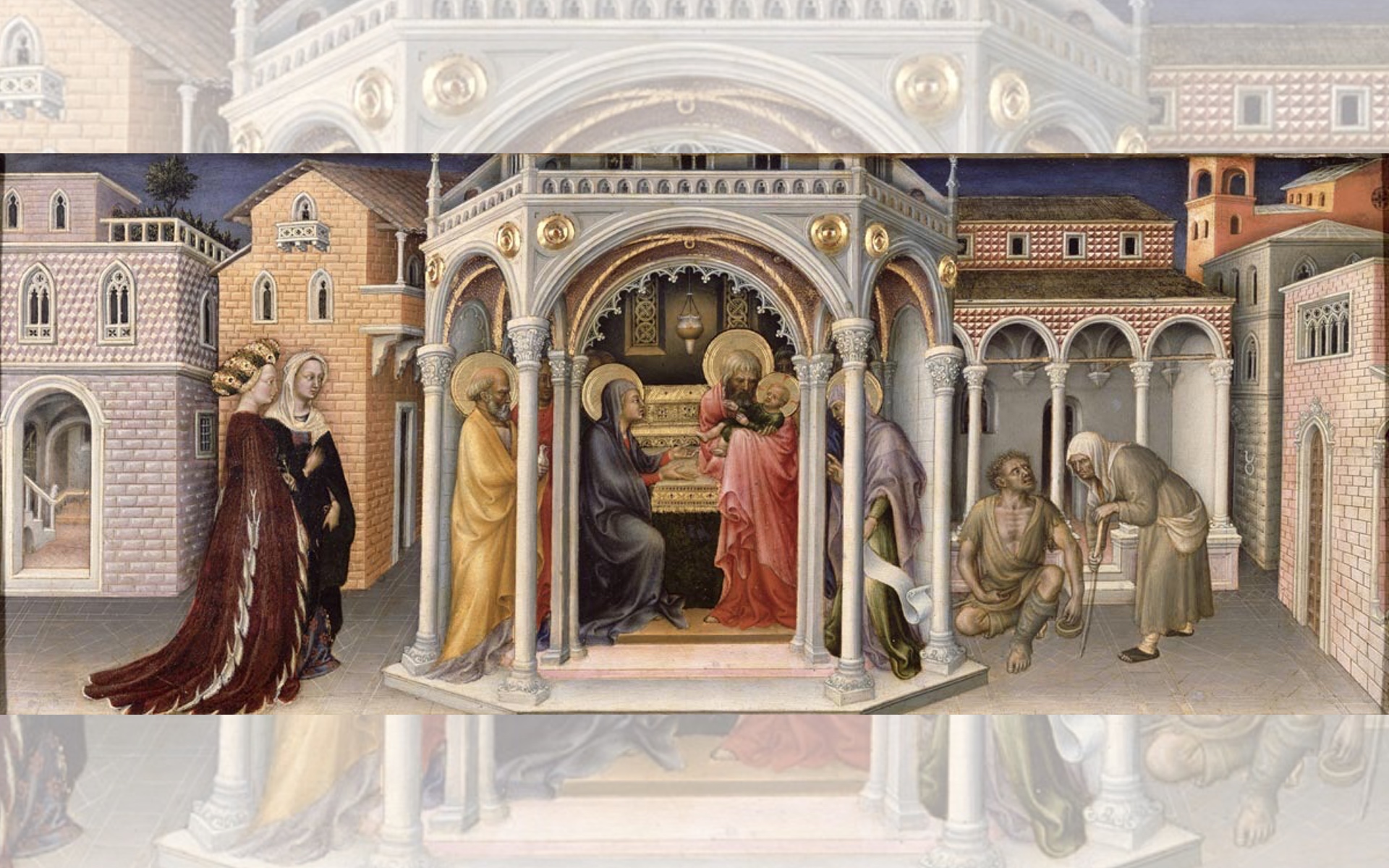 Title: Presentation of Christ in the Temple
Artist: Gentile da Fabriano
Year: 1423
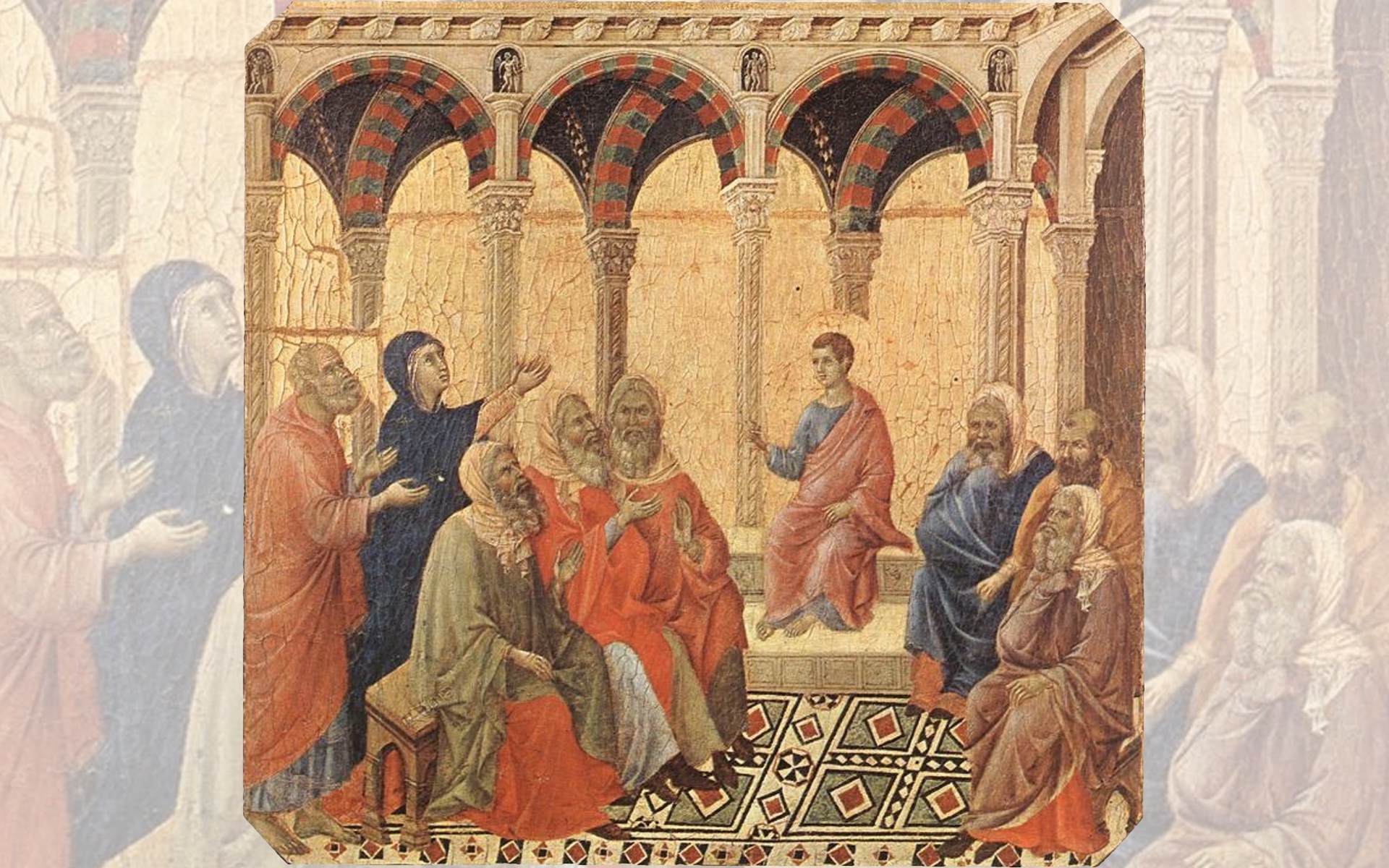 Title: Disputation with the Doctors
Artist: Duccio di Buoninsegna
Year: 1308-1311
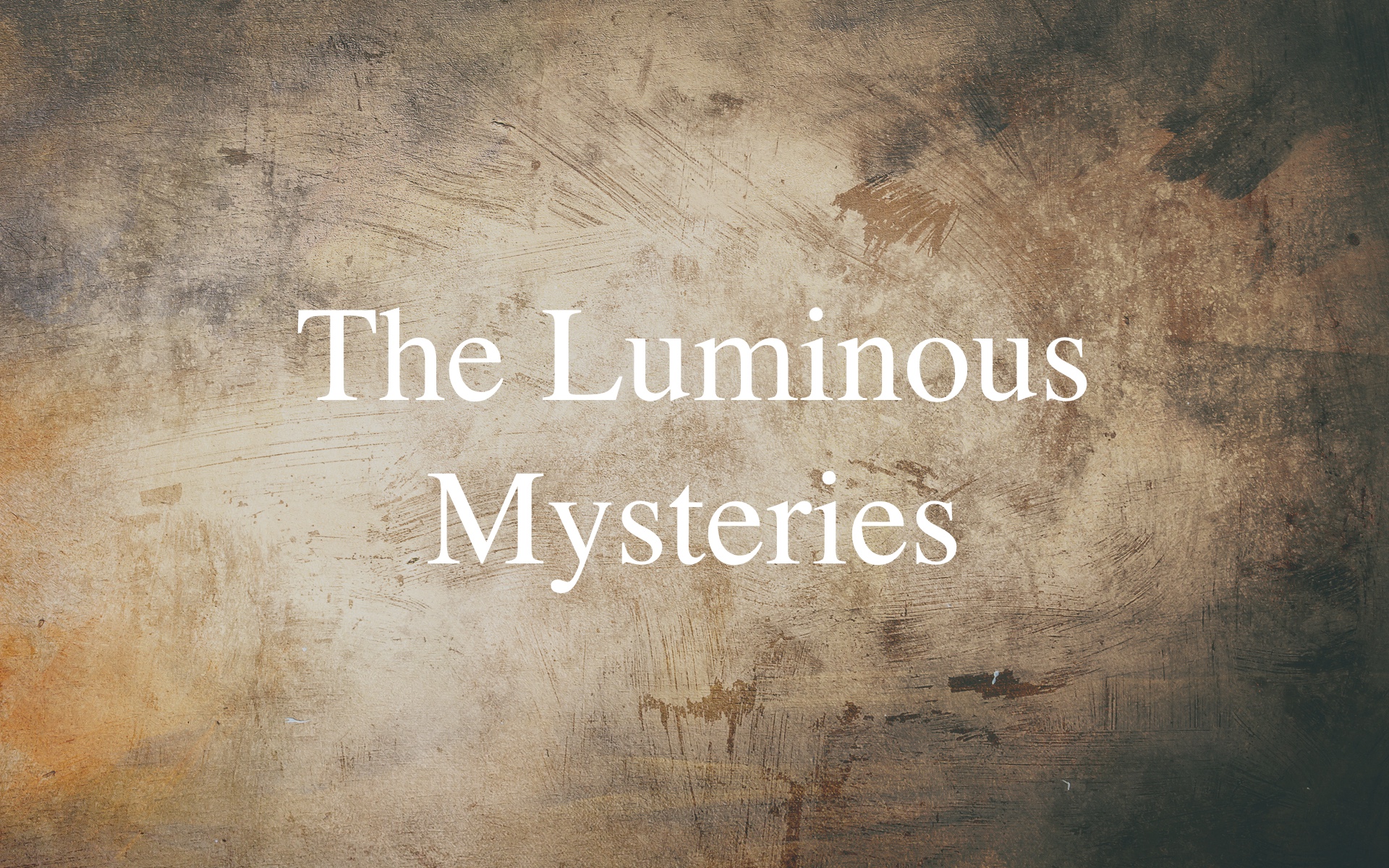 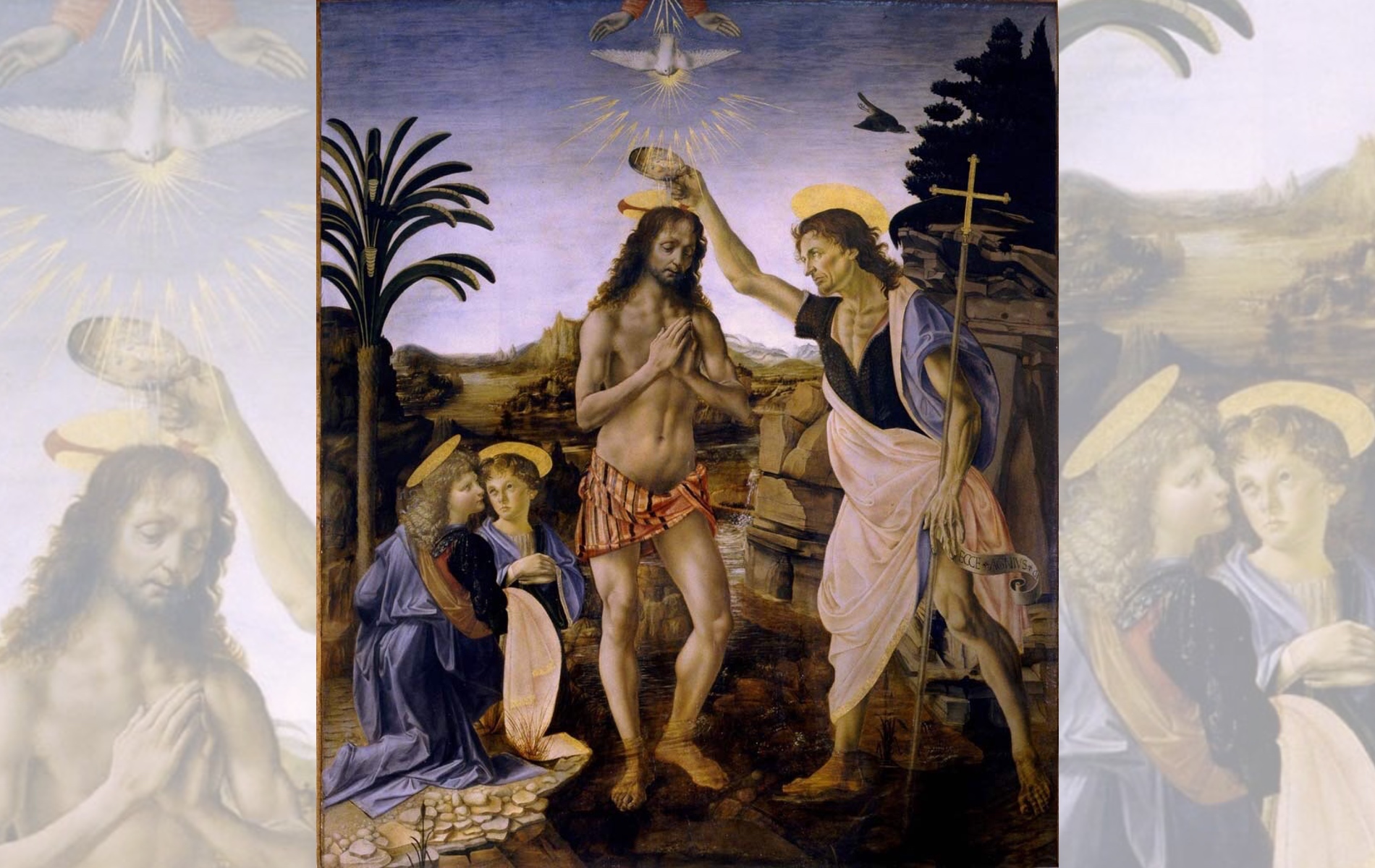 Title: The Baptism of Christ
Artist: Andrea del Verrocchio &
            Leonardo da Vinci
Year: 1472-1475
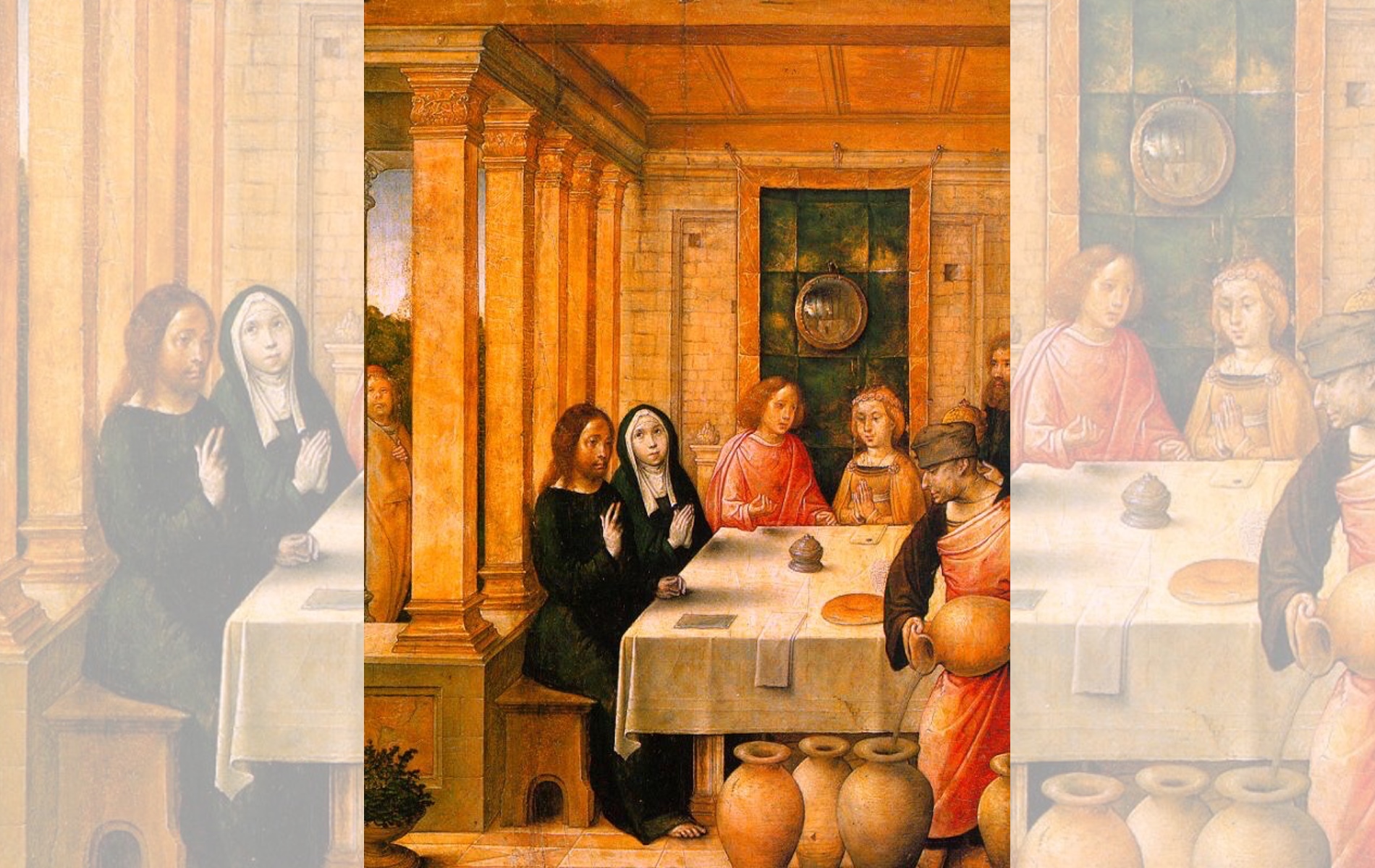 Title: The Marriage Feast at Cana
Artist: Juan de Flandes
Year: 1500
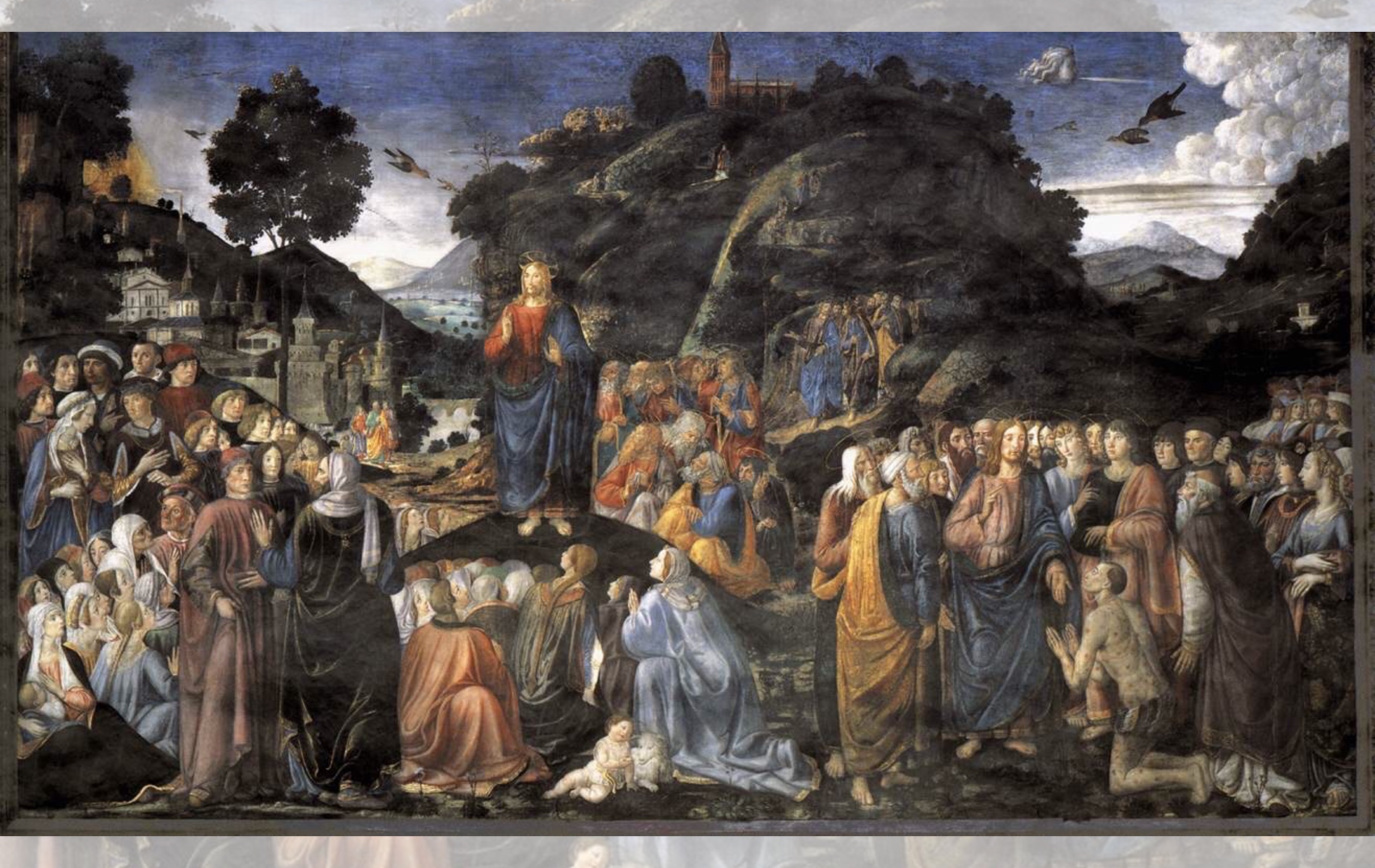 Title: Sermon on the Mount — Artist: Cosimo Rosselli — Year: 1481-1482
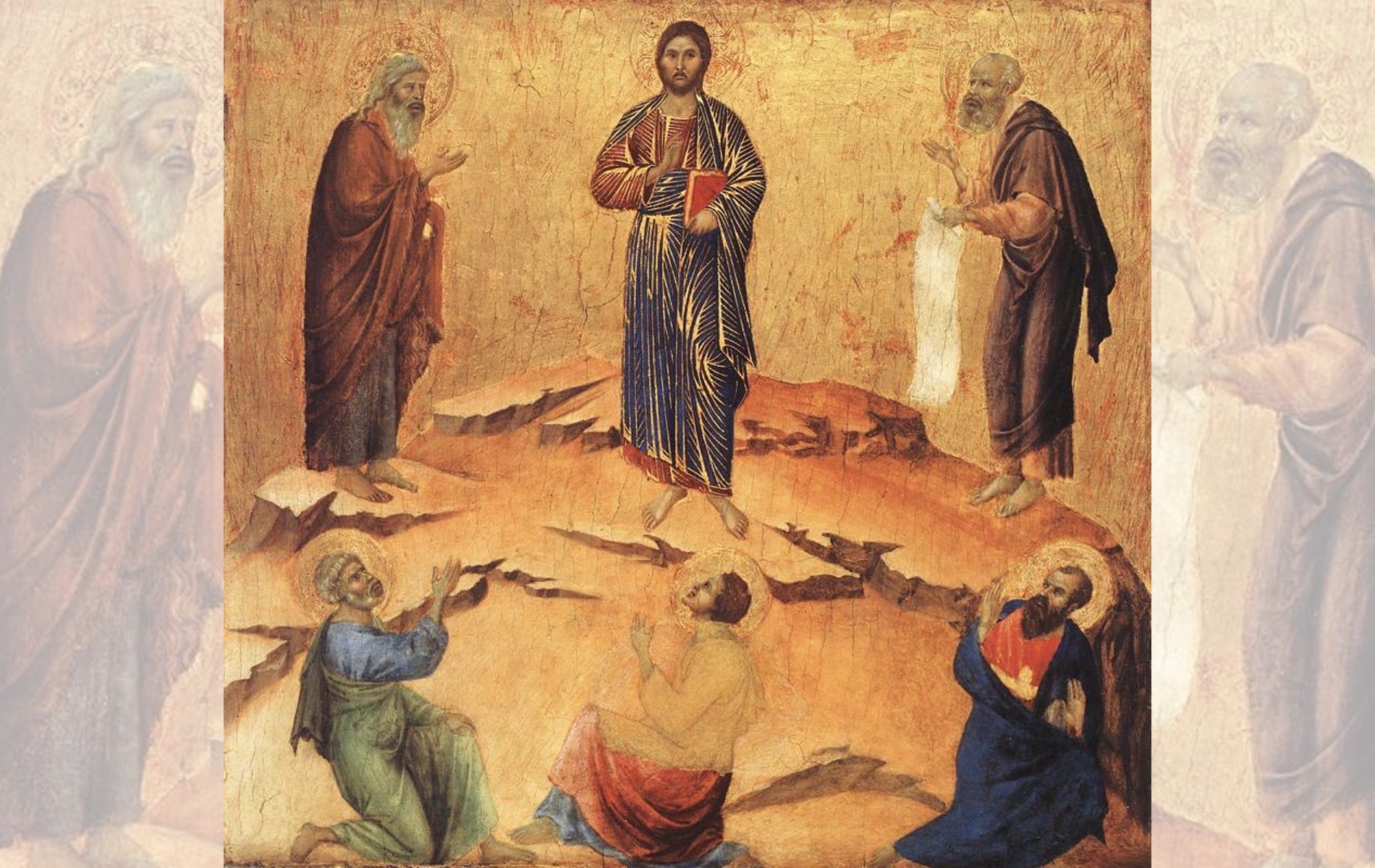 Title: Transfiguration
Artist: Duccio di Buoninsegna
Year: 1308-1311
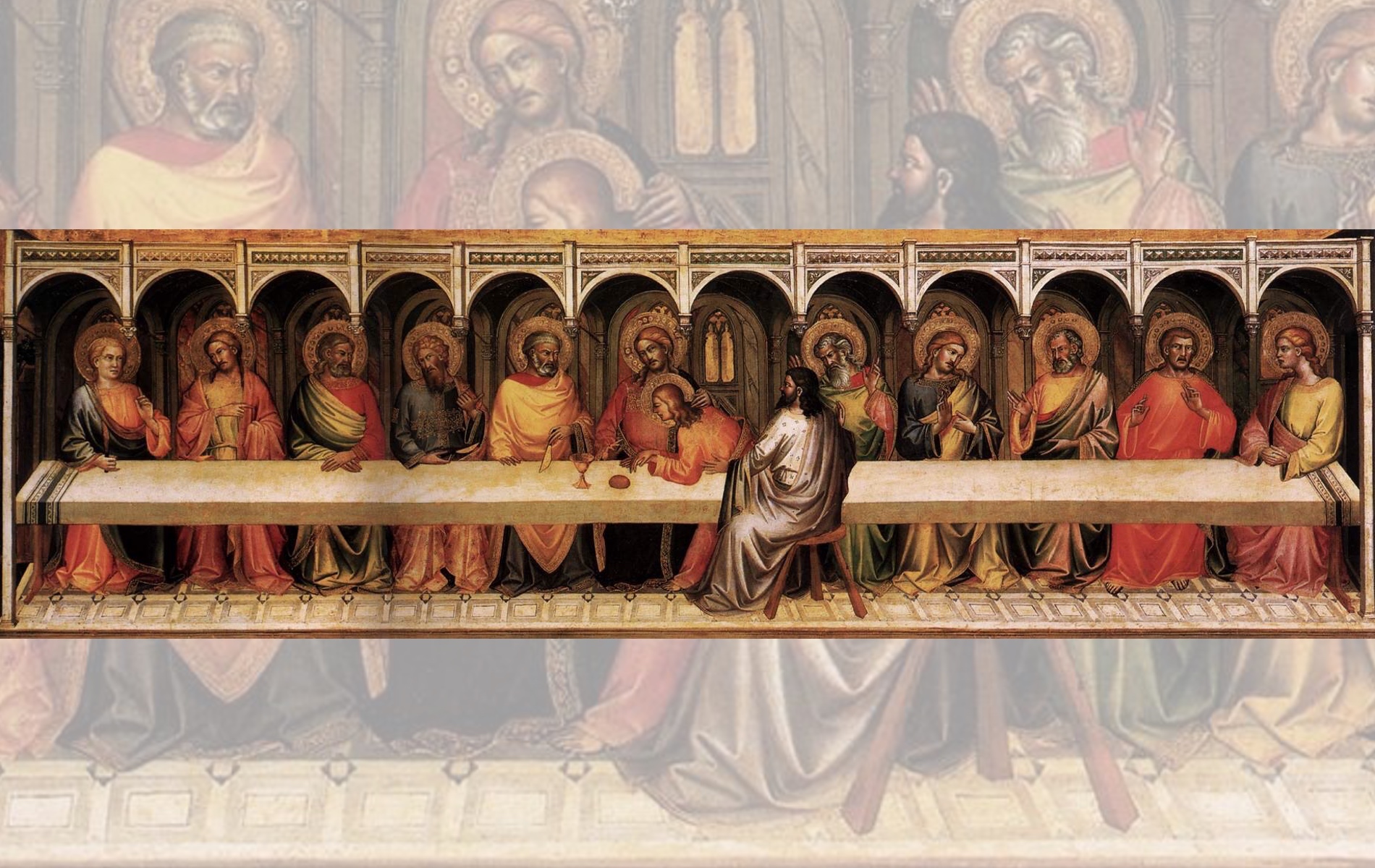 Title: The Last Supper
Artist: Lorenzo Monaco
Year: 1394
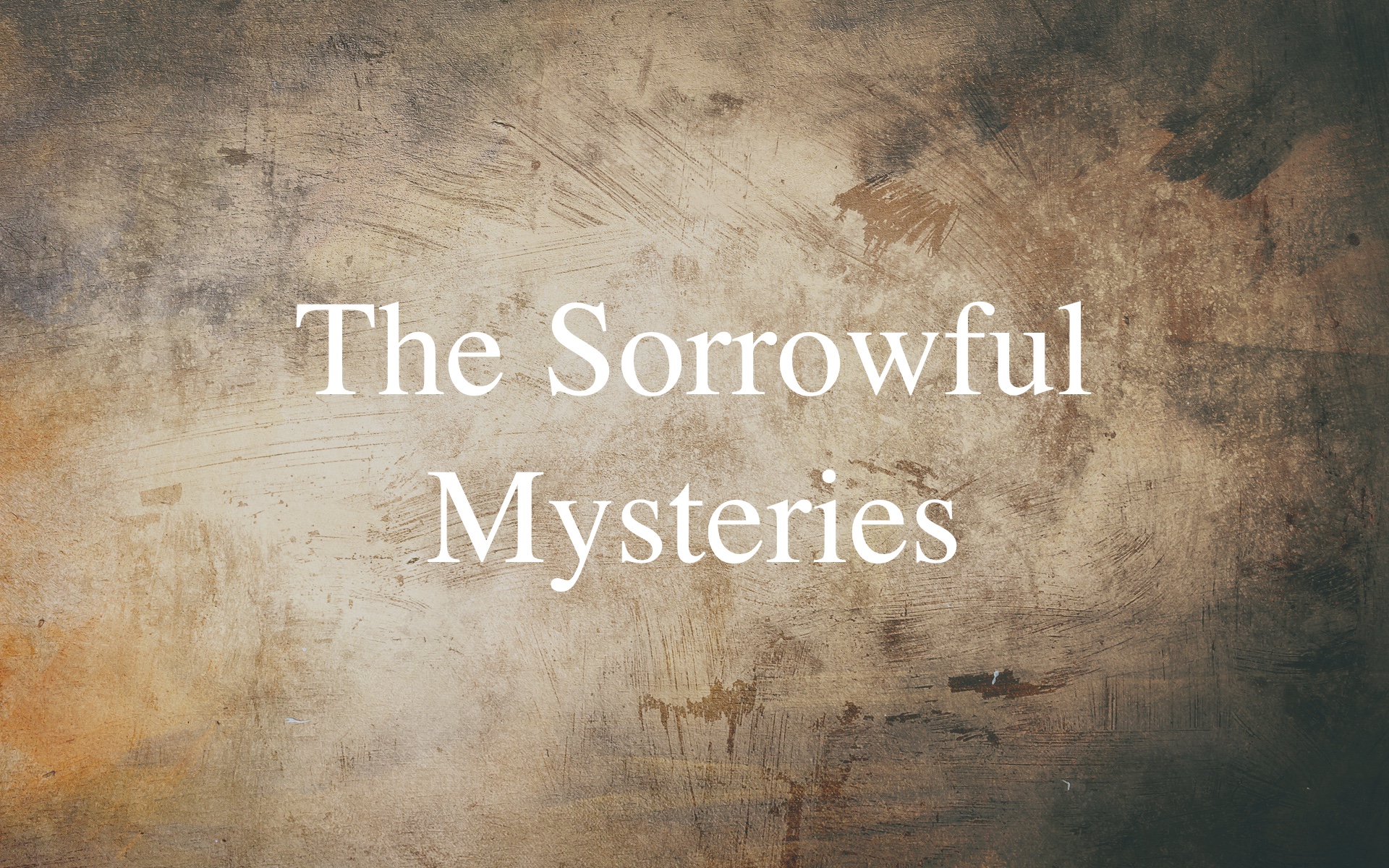 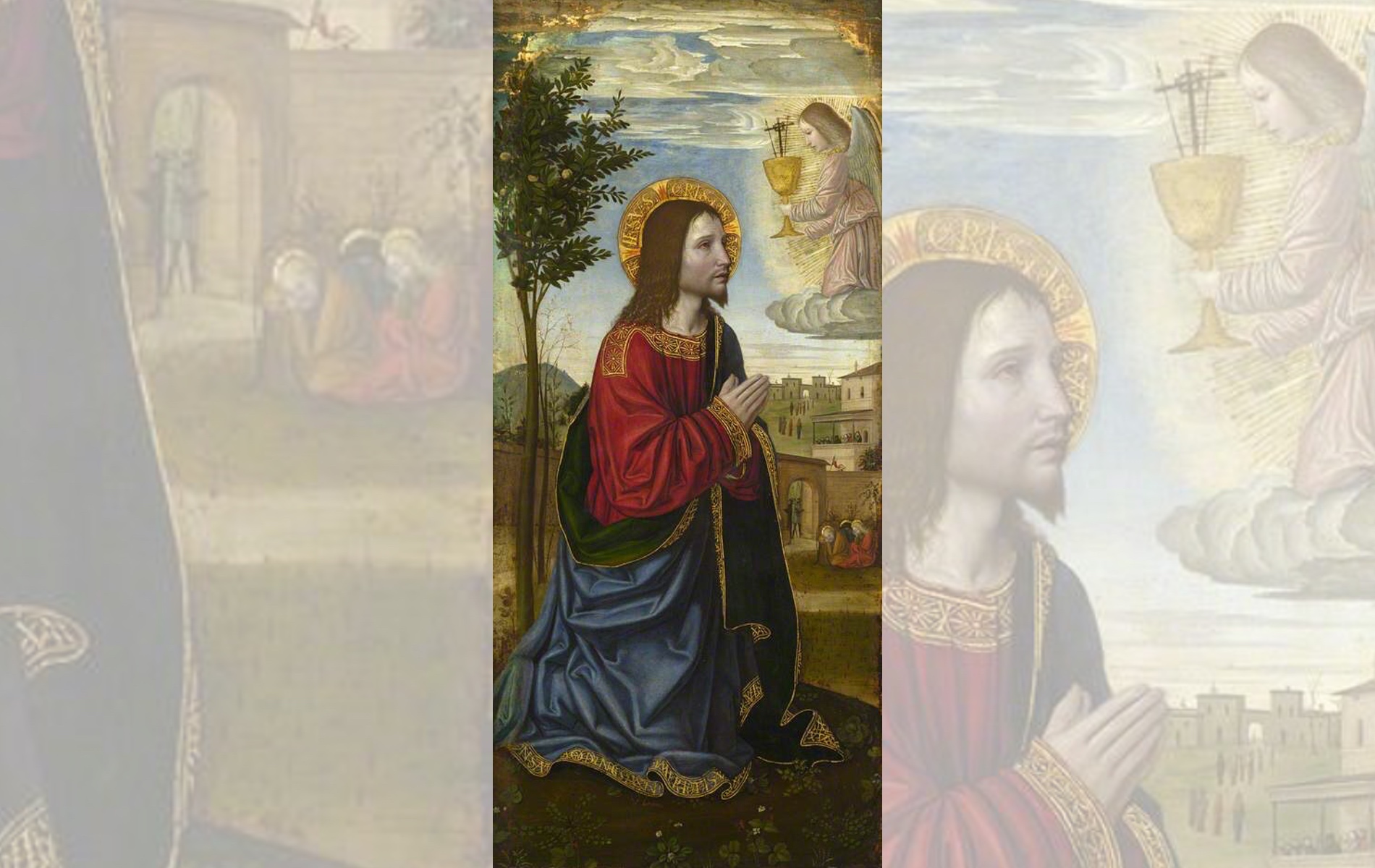 Title: The Agony in the Garden
Artist: Ambrogio Bergognone
Year: 1501
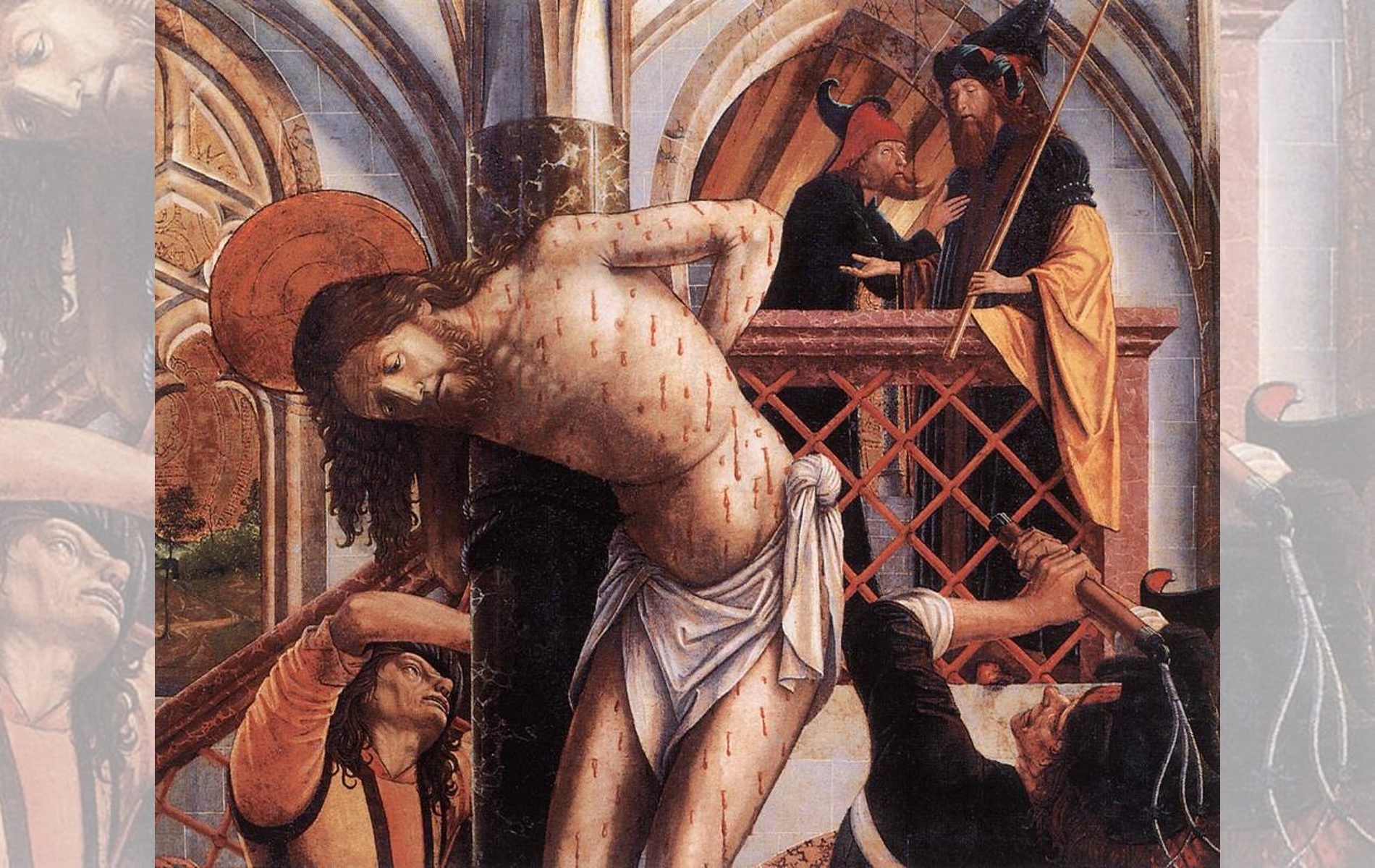 Title: Flagellation
Artist: Michael Pacher
Year: 1495-1498
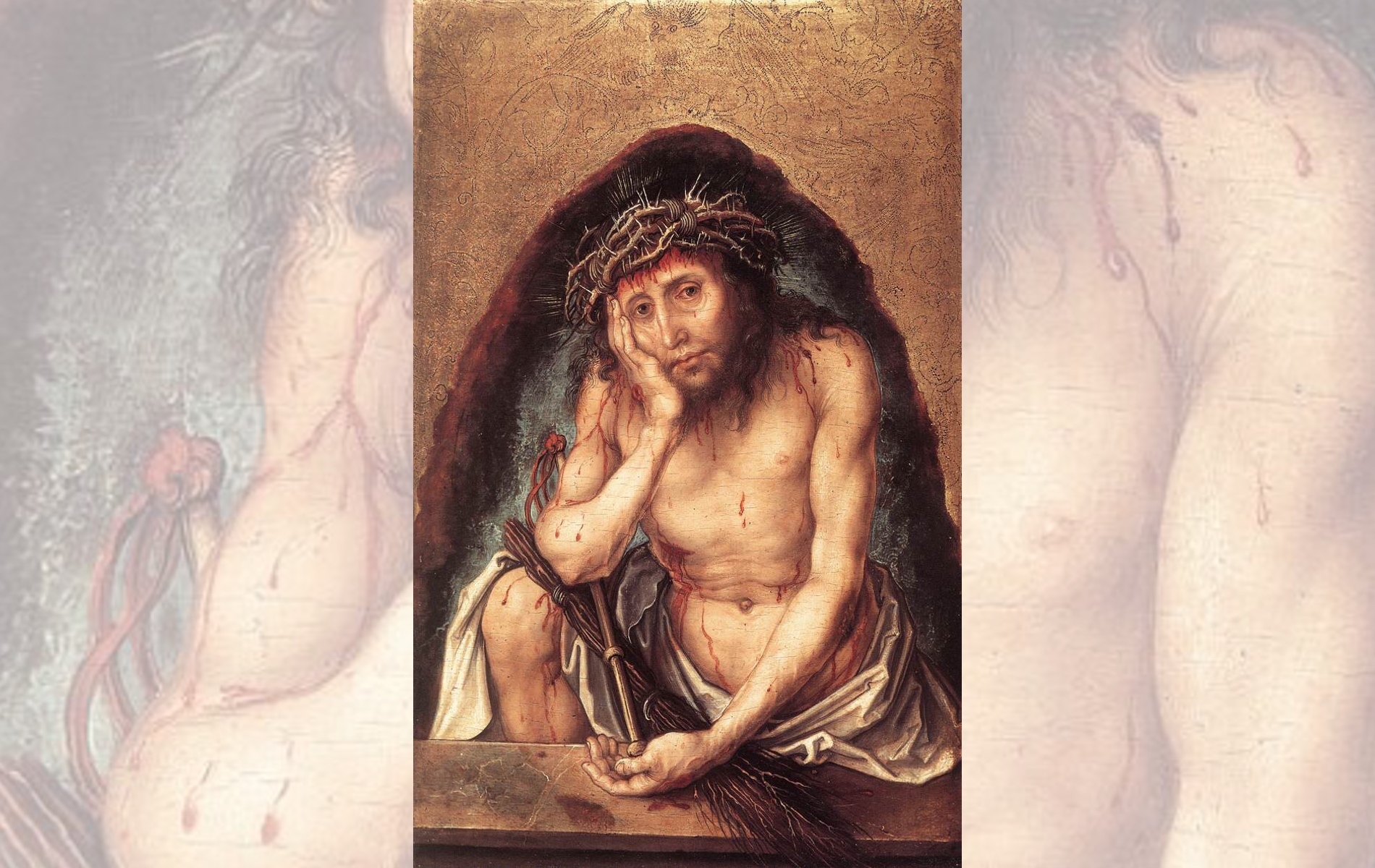 Title: Christ as the Man of Sorrows
Artist: Albrecht Dürer
Year: 1493
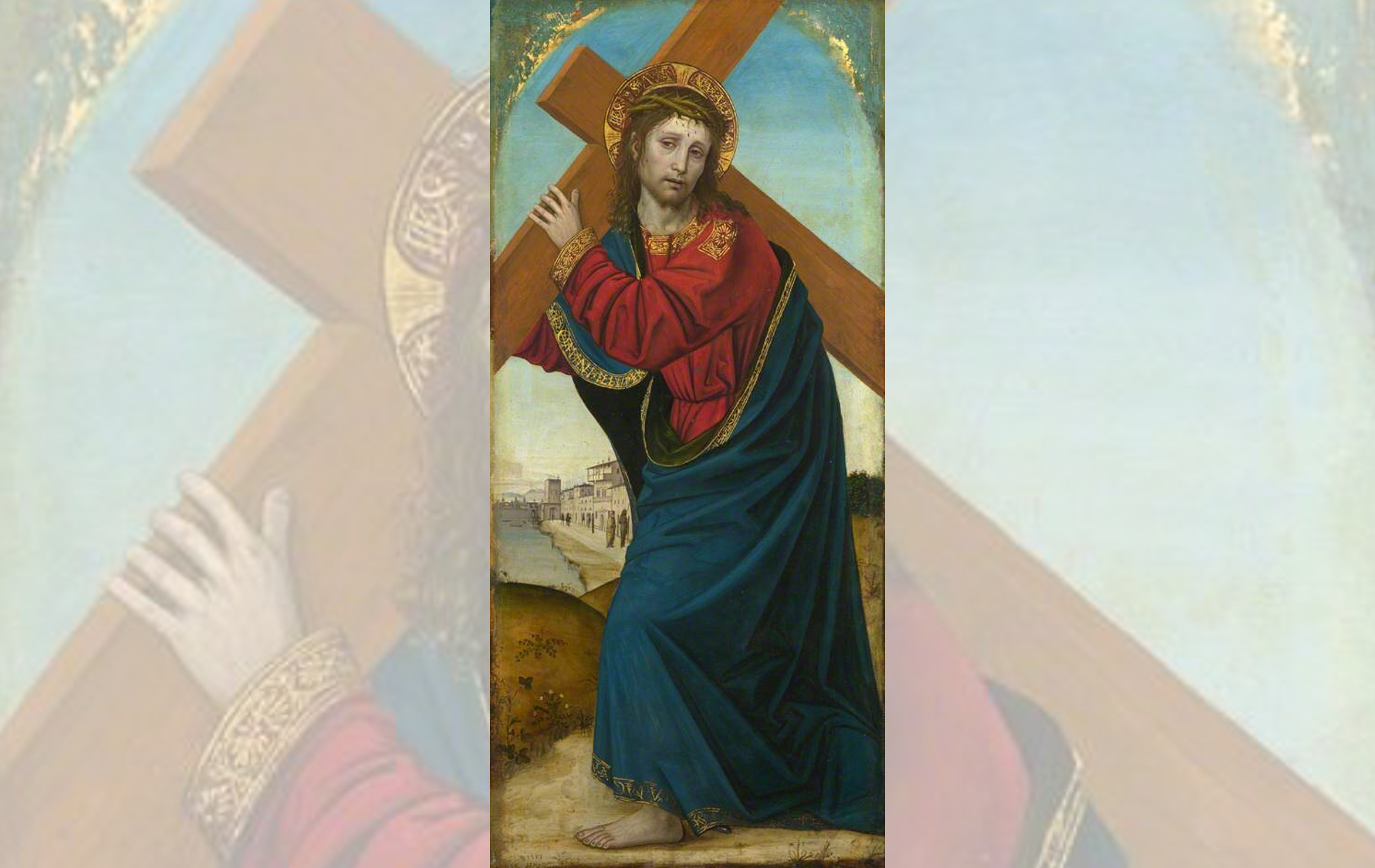 Title: Christ carrying the Cross
Artist: Ambrogio Bergognone
Year: 1501
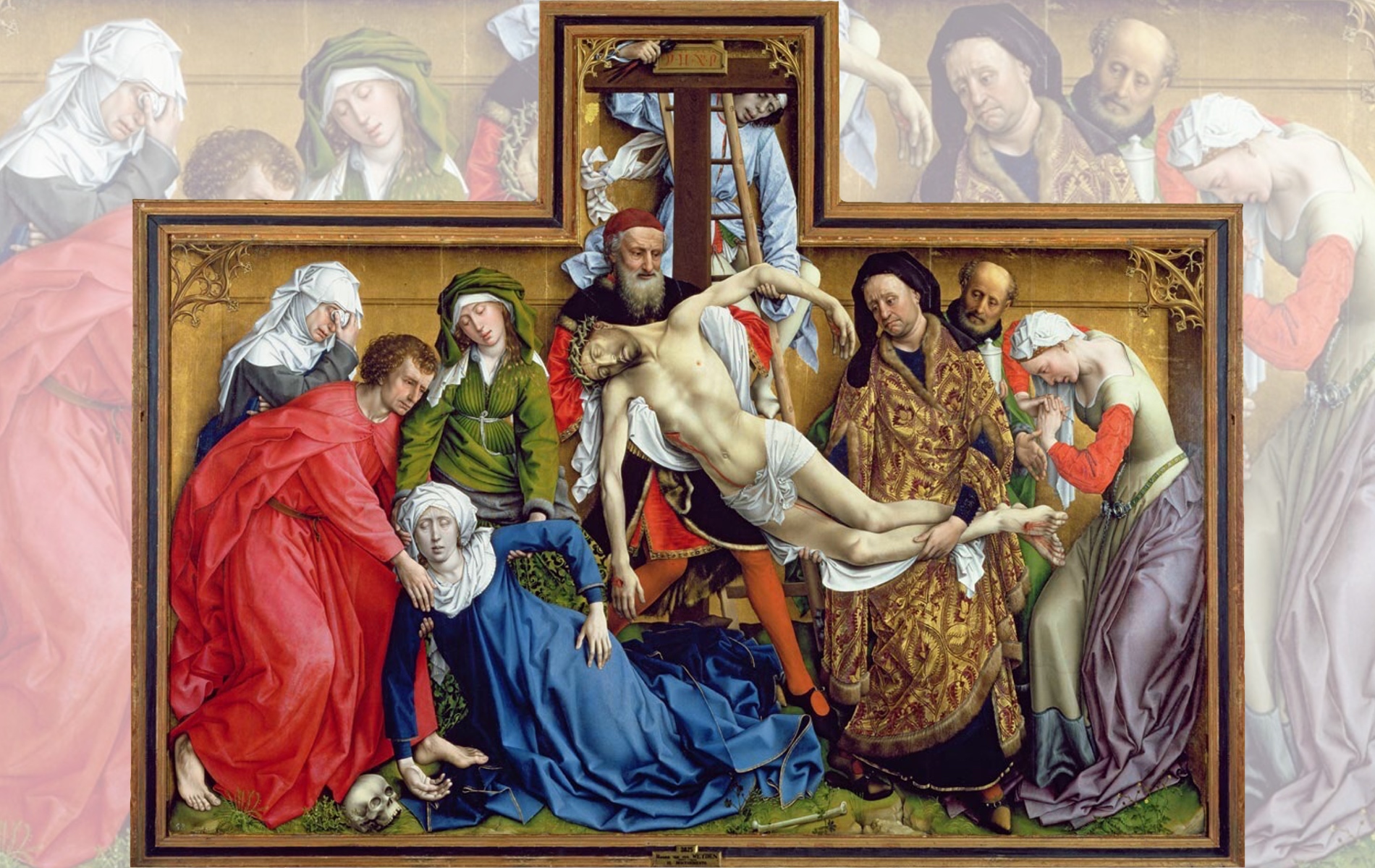 Title: Deposition (Descent from the Cross) — Artist: Rogier van der Weyden — Year: 1435
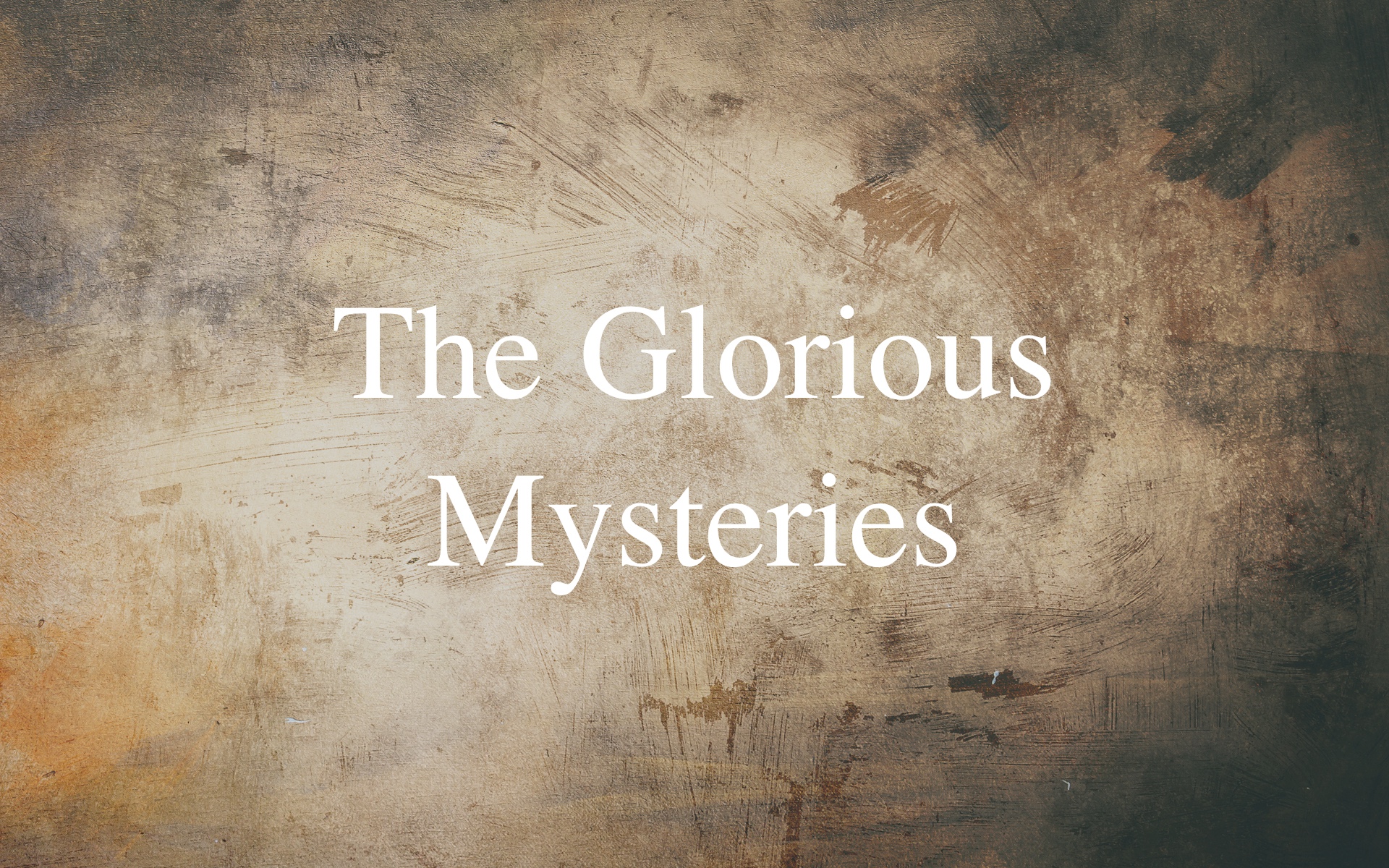 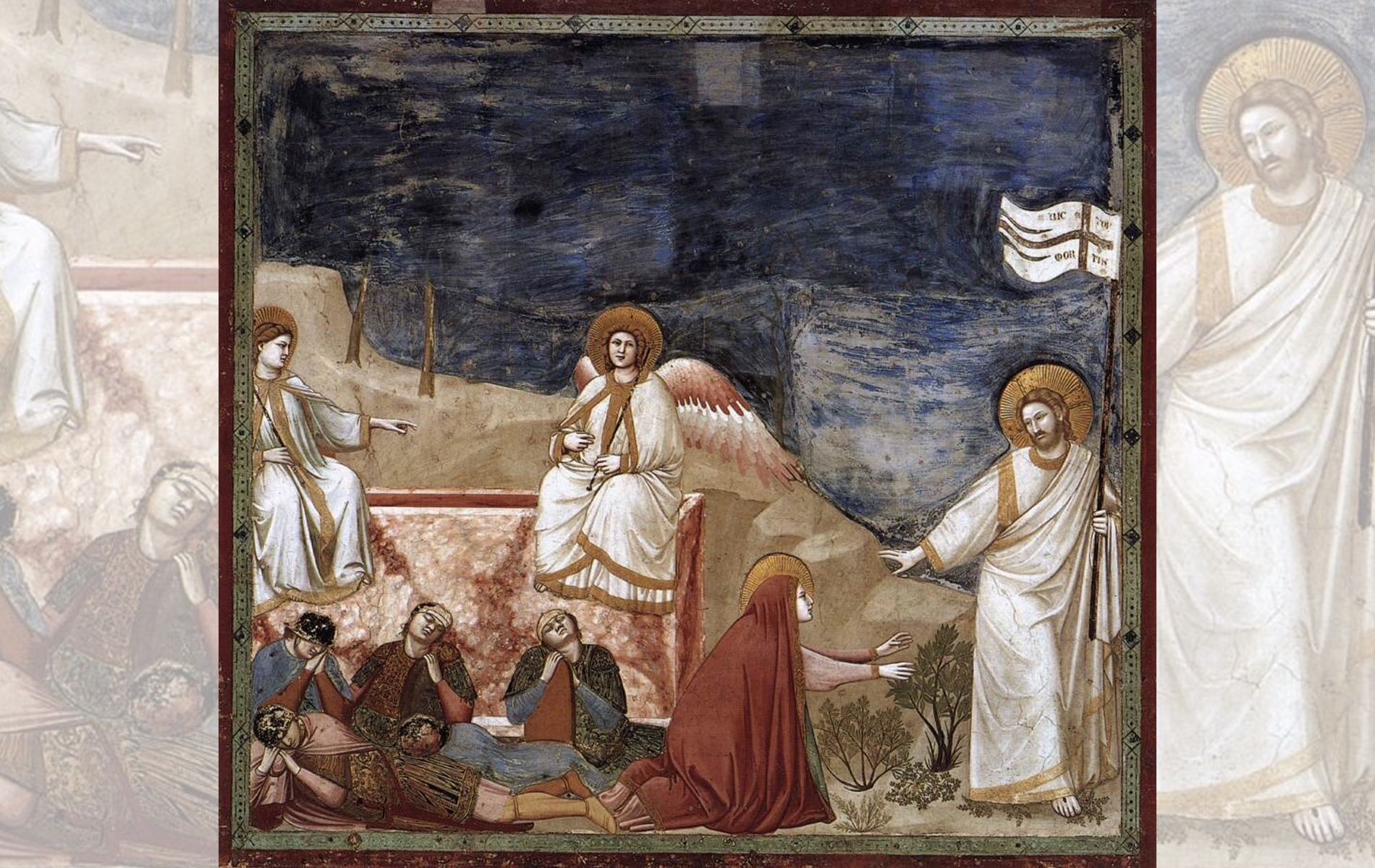 Title: Resurrection (Noli me tangere)
Artist: Giotto di Bondone
Year: 1304-1306
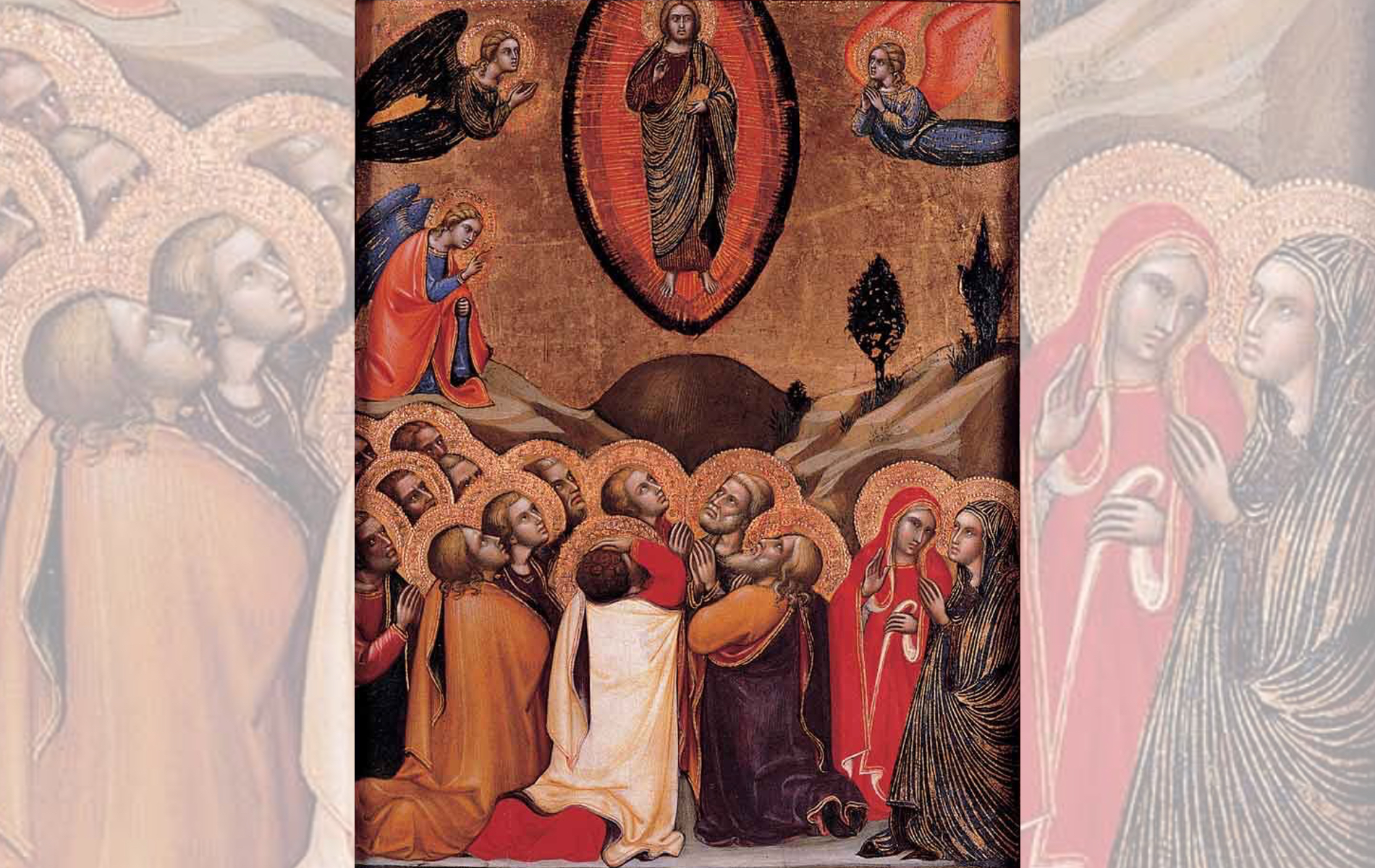 Title: The Ascension
Artist: Barnaba da Modena
Year: 1372-1374
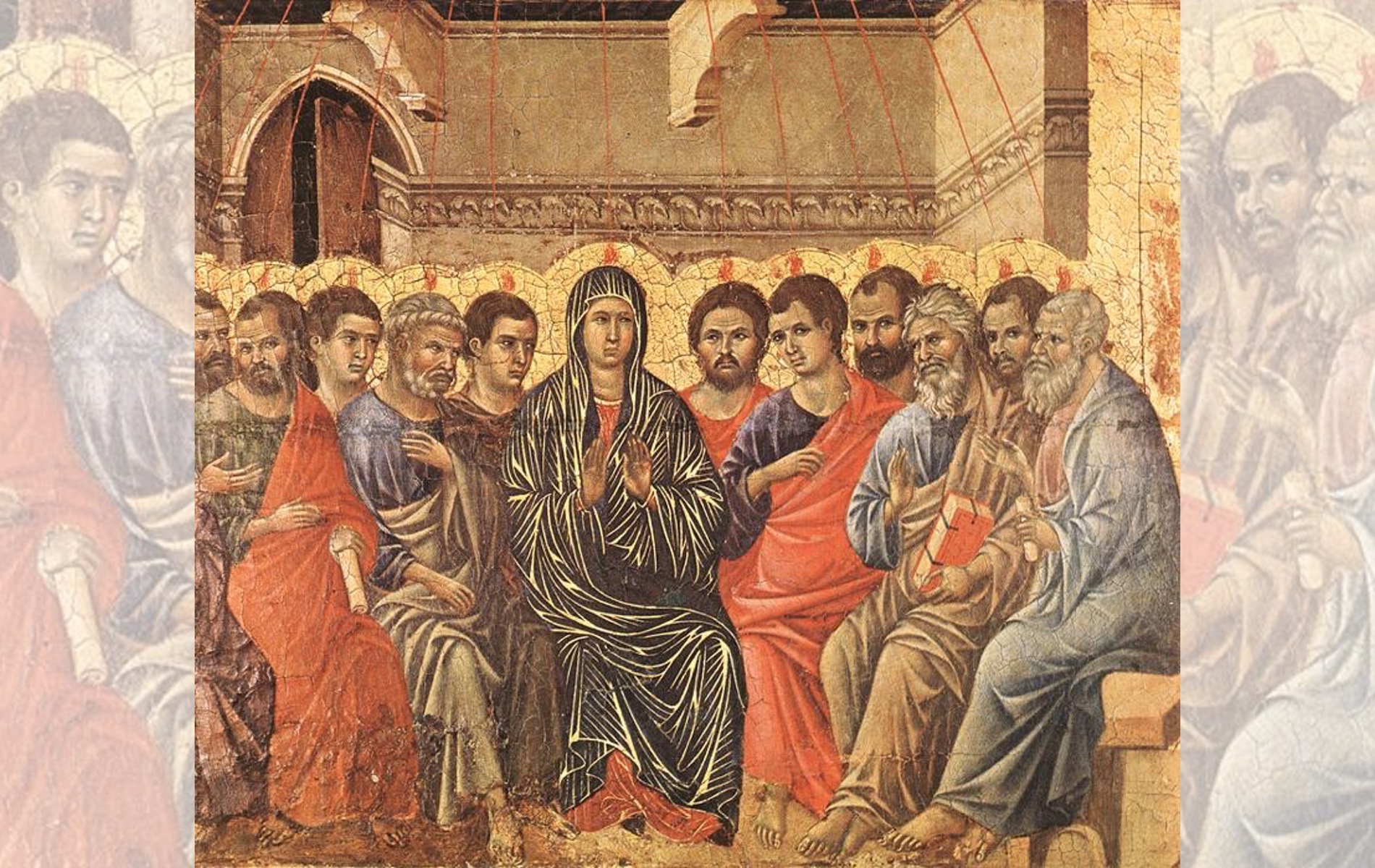 Title: Pentecost
Artist: Duccio di Buoninsegna
Year: 1308-1311
Title: Pentecost — Artist: Jean II Restout — Year: 1732
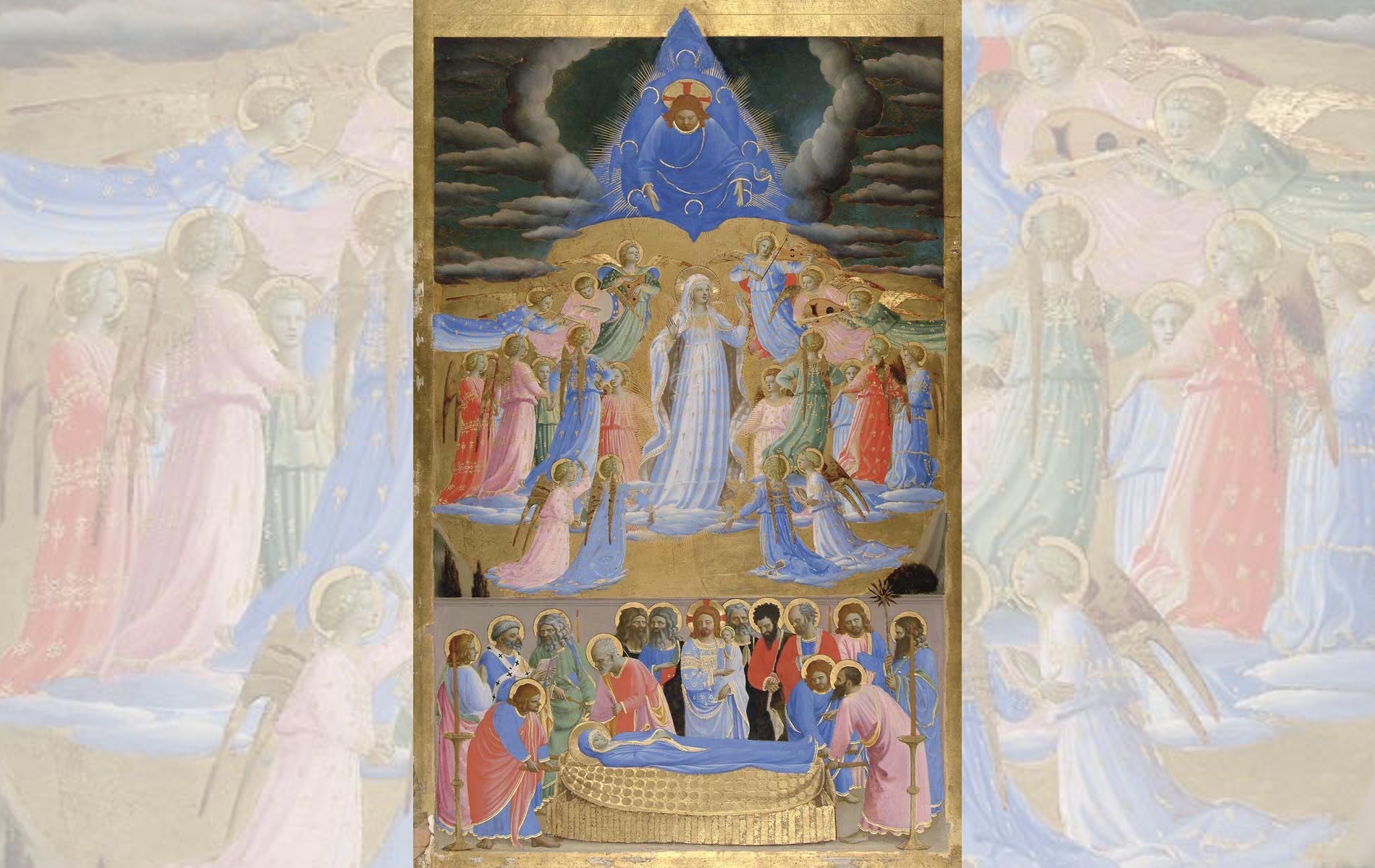 Title: The Death and Assumption of the Virgin
Artist: Fra Angelico
Year: c.1432
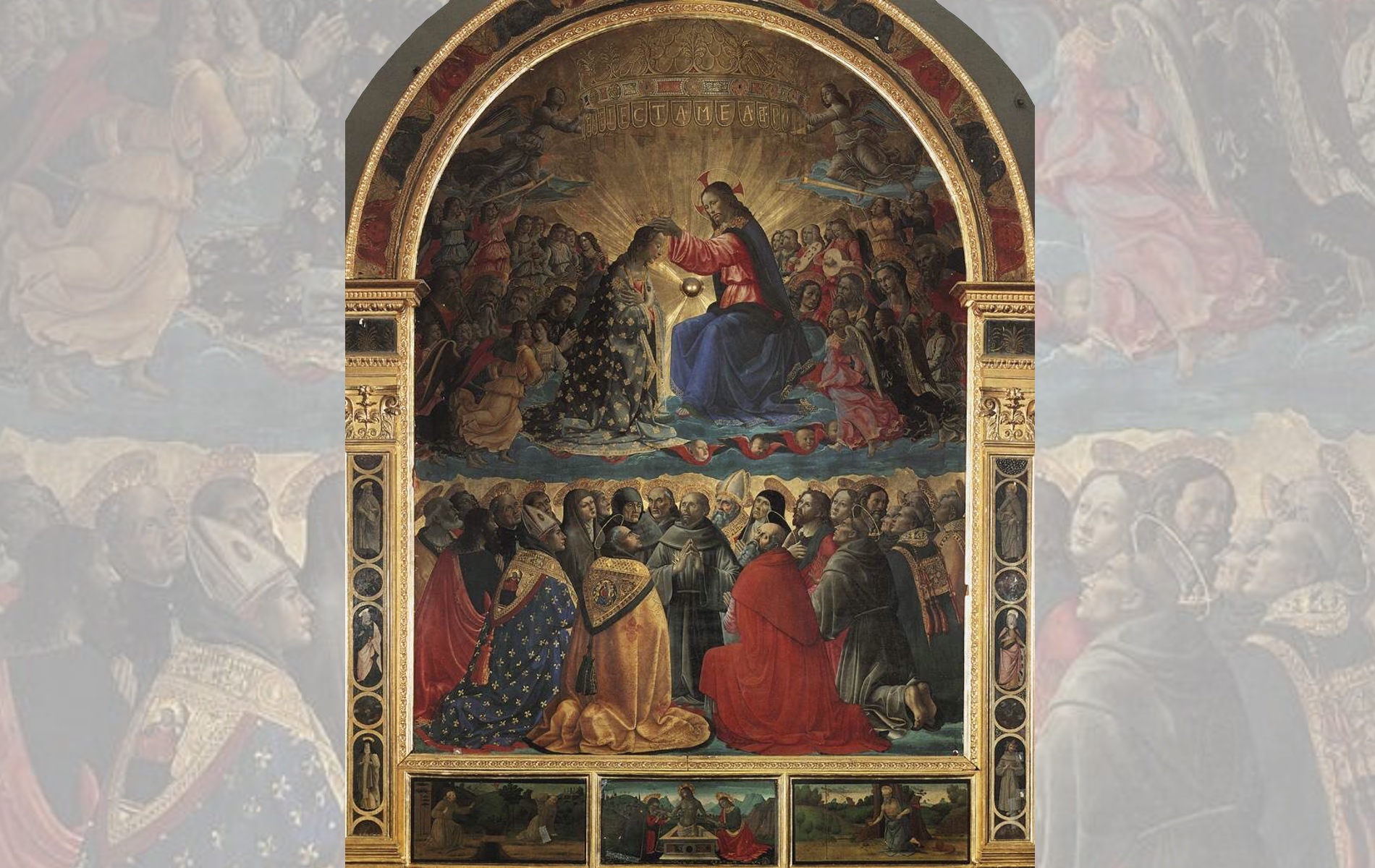 Title: Coronation of the Virgin
Artist: Domenico Ghirlandaio
Year: 1486
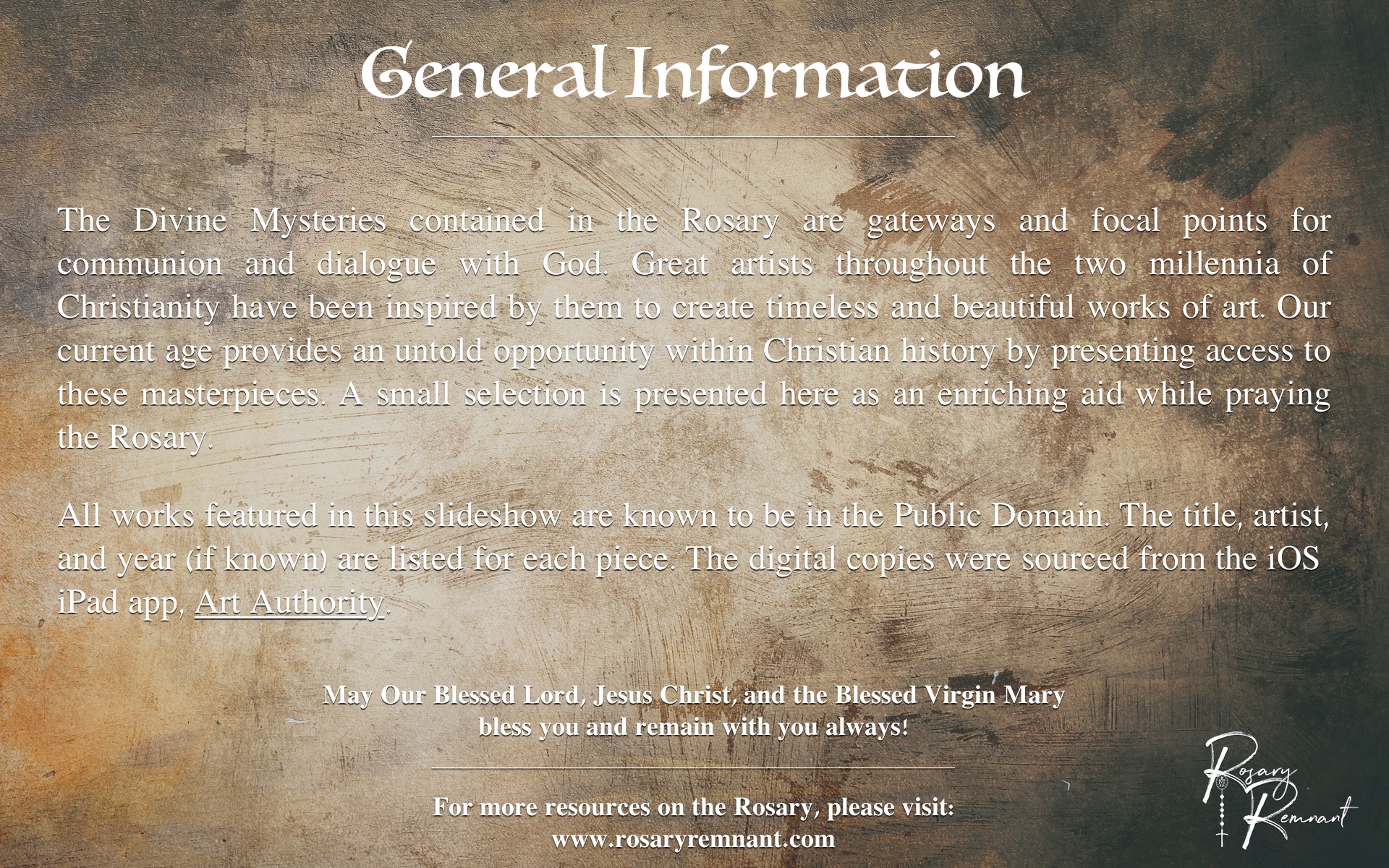 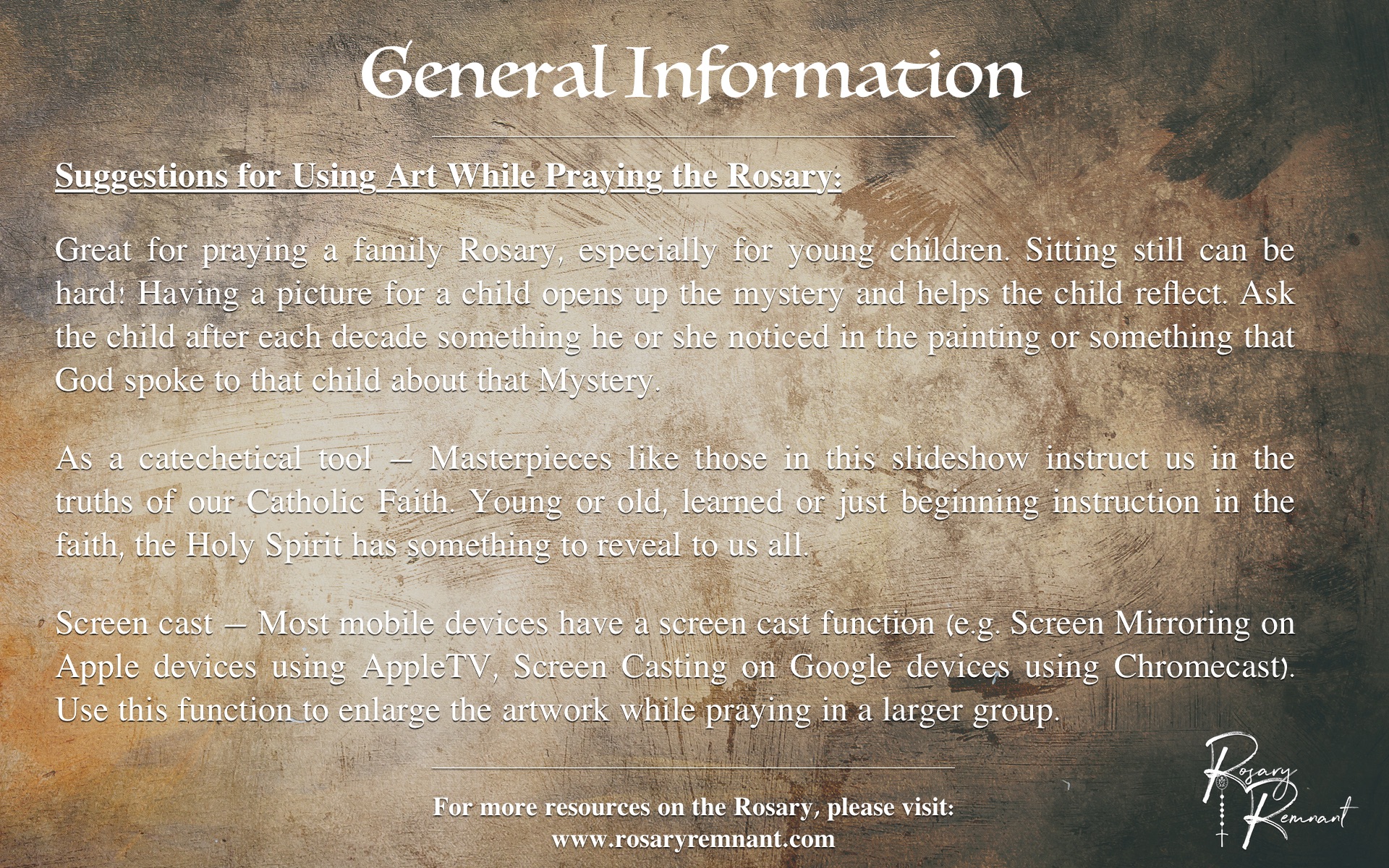